5.3.1  直线与平面平行（第1课时）
a
a
相交
异面
平行
b
o
b
a
b
复习回顾
空间中，两条直线有哪些位置关系？
复习回顾
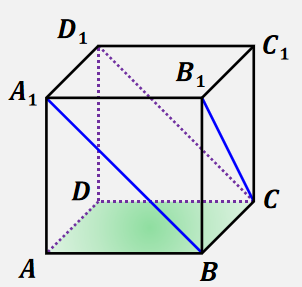 平行
异面
相交
异面
问题导入
一支笔所在的直线与我们的课桌面所在的平面，可能有几个交点？
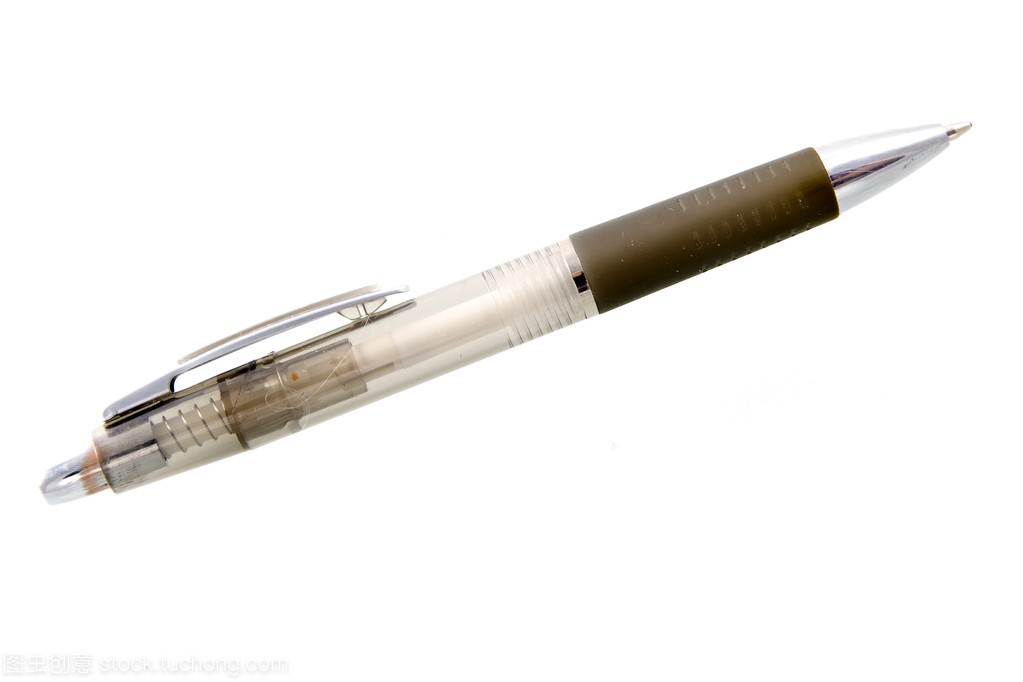 可能没有交点.
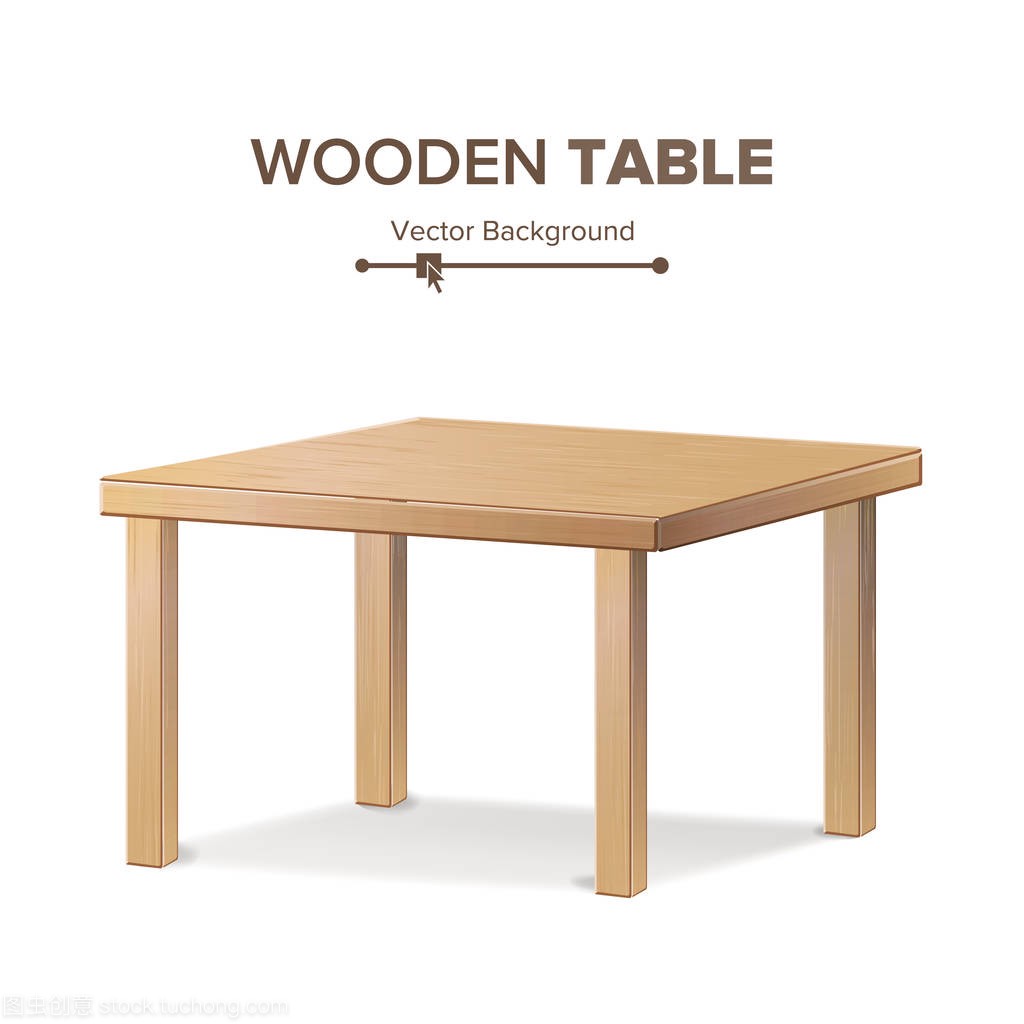 可能只有一个交点.
可能有无数个交点.
问题导入
观察长方体ABCD-A1B1C1D1，思考以下问题：
（1）棱AB所在的直线与平面AC有几个交点？
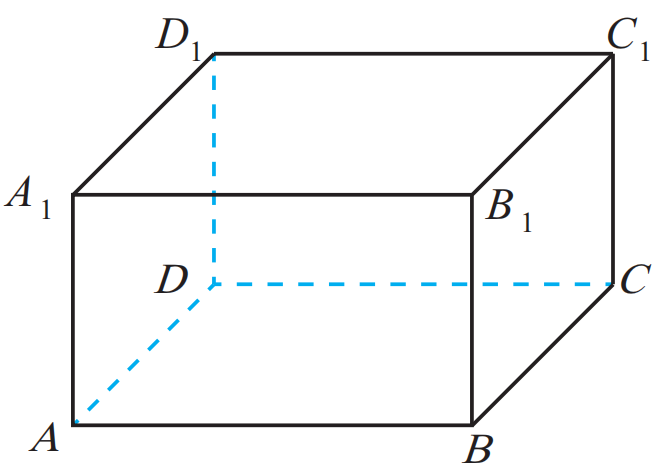 无数个交点．
（2）棱A1A所在的直线与平面AC有几个交点？
一个交点．
（3）棱A1B1所在的直线与平面AC有几个交点？
没有交点．
新知探究
直线与平面的位置关系如下表所示：
位置关系
直线m在平面α内
直线m与平面α相交
直线m与平面α平行
公共点
有无数个公共点
有且只有一个公共点
没有公共点
符号表示
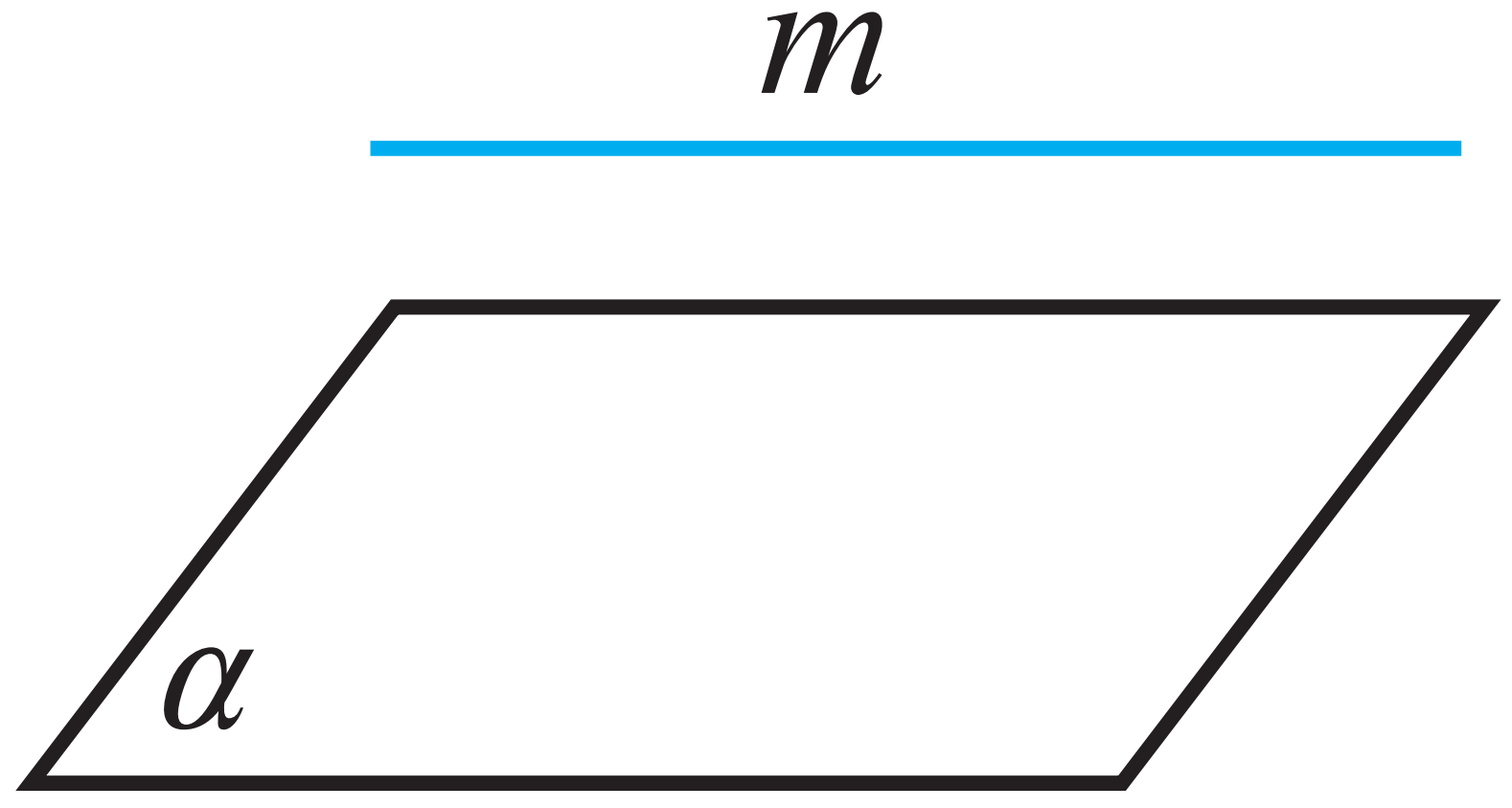 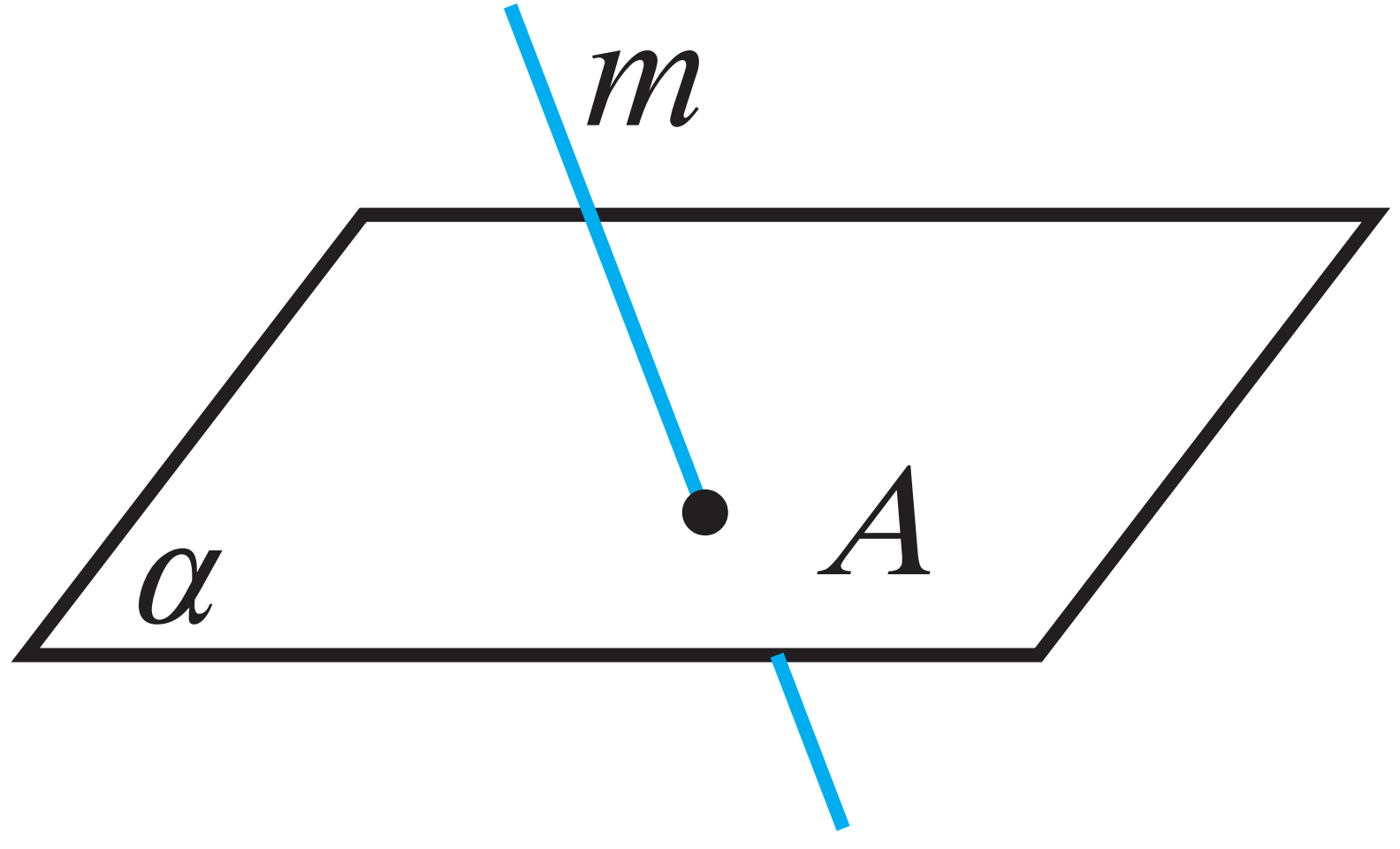 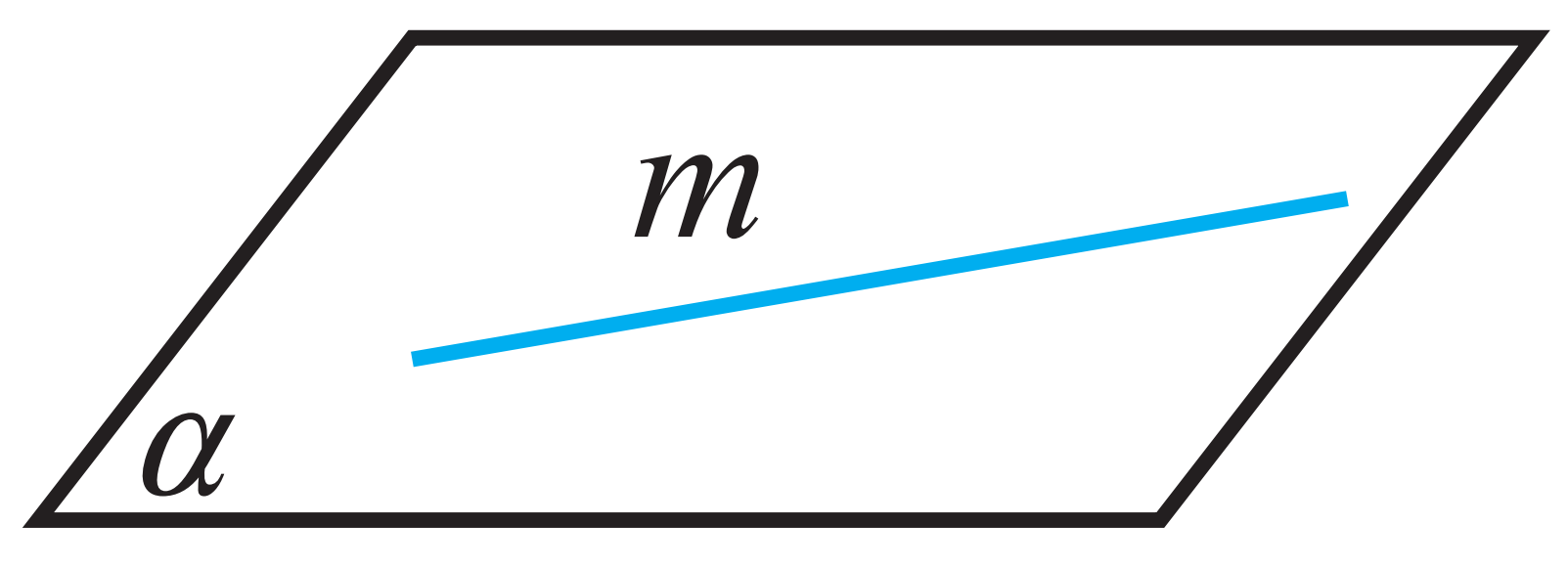 图形表示
直线m与平面α相交或平行的情况，统称为直线m在平面α外，用符号表示为
新知探究
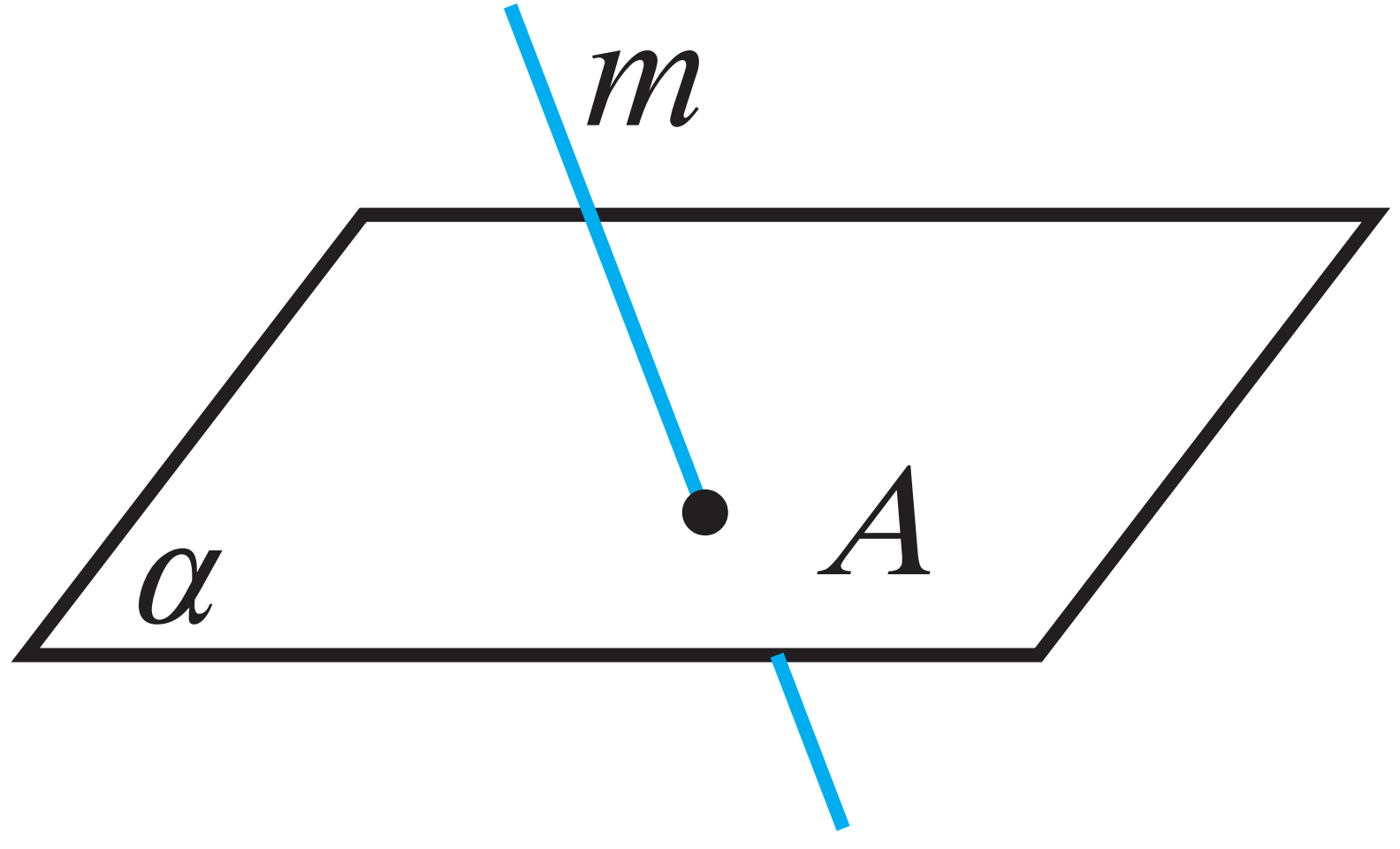 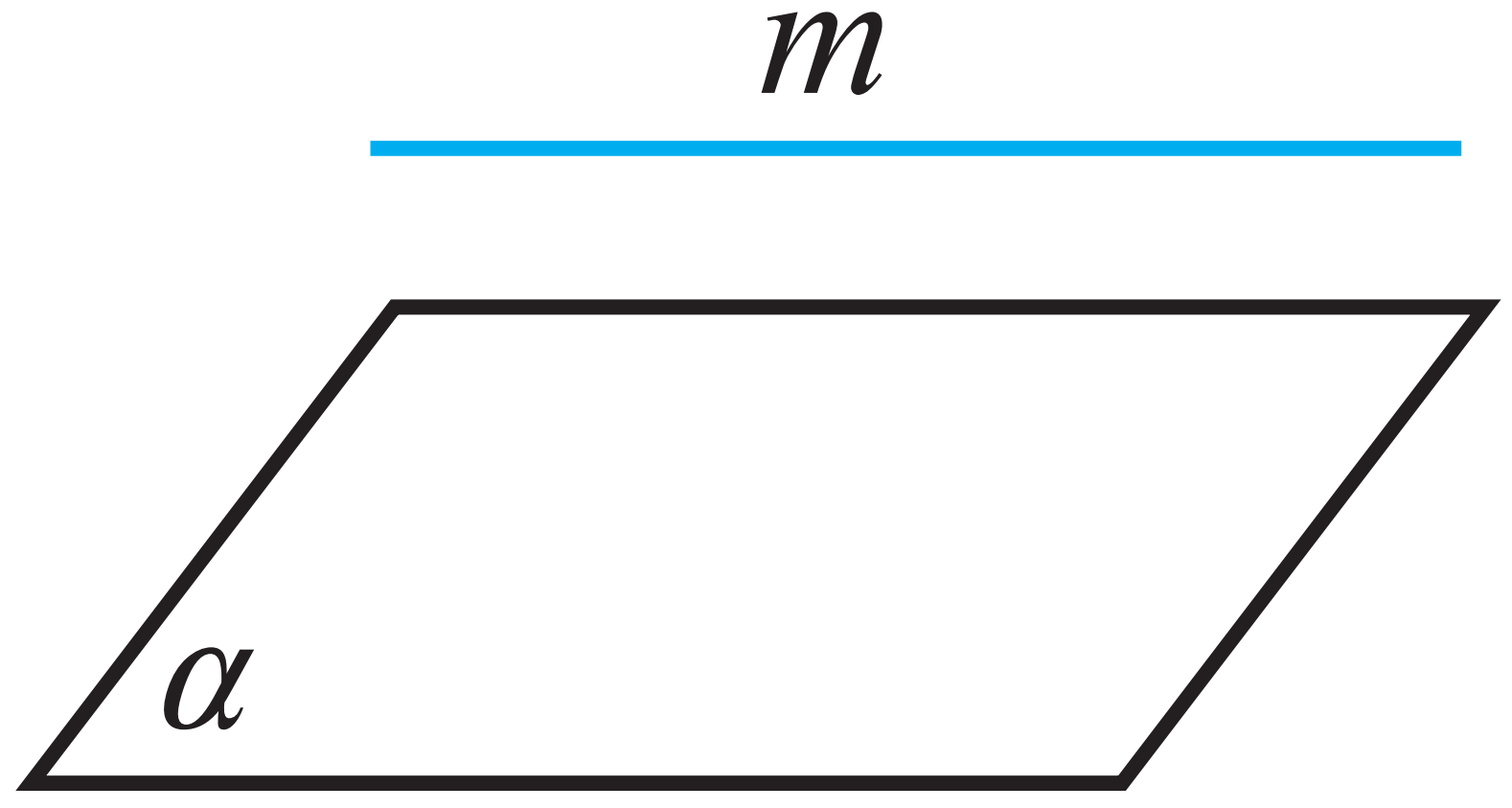 问题导入
工人师傅要在教室里安装日光灯，只要使两根吊线平行且等长，灯管所在直线与天花板所在平面就平行，这是为什么呢？
一组对边平行且相等的四边形为平行四边形，所以灯管所在直线和天花板所在平面是平行的．
问题导入
把一张矩形的纸对折以后再打开，放在桌面上，如图(1)所示，折痕把这张纸分成了两部分．边所在直线m与折痕所在直线n平行，边所在直线m与水平放置的纸面所在平面也平行．这启发我们：直线与平面的平行和直线与直线的平行是否有着一定的关系？
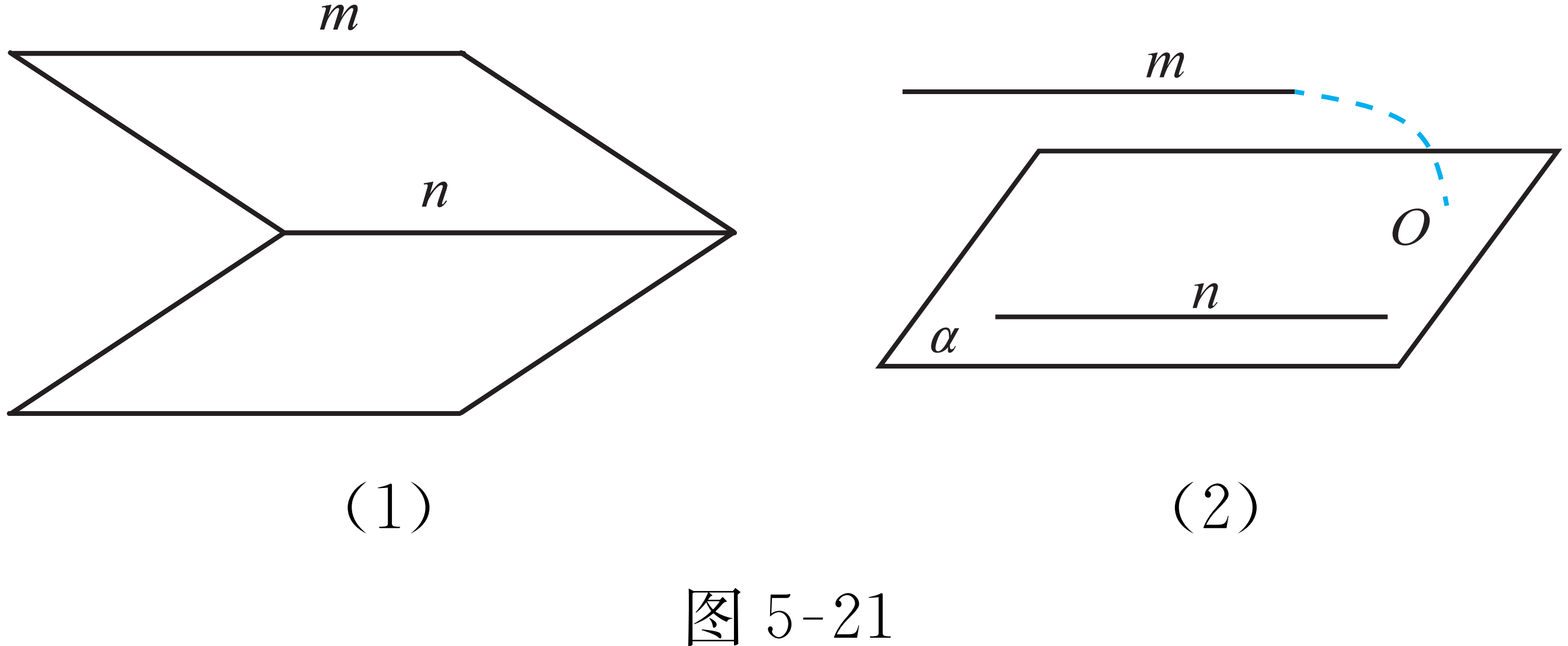 如图（2），若
假如                             ，则 m 与 n 互为异面直线.
问题导入
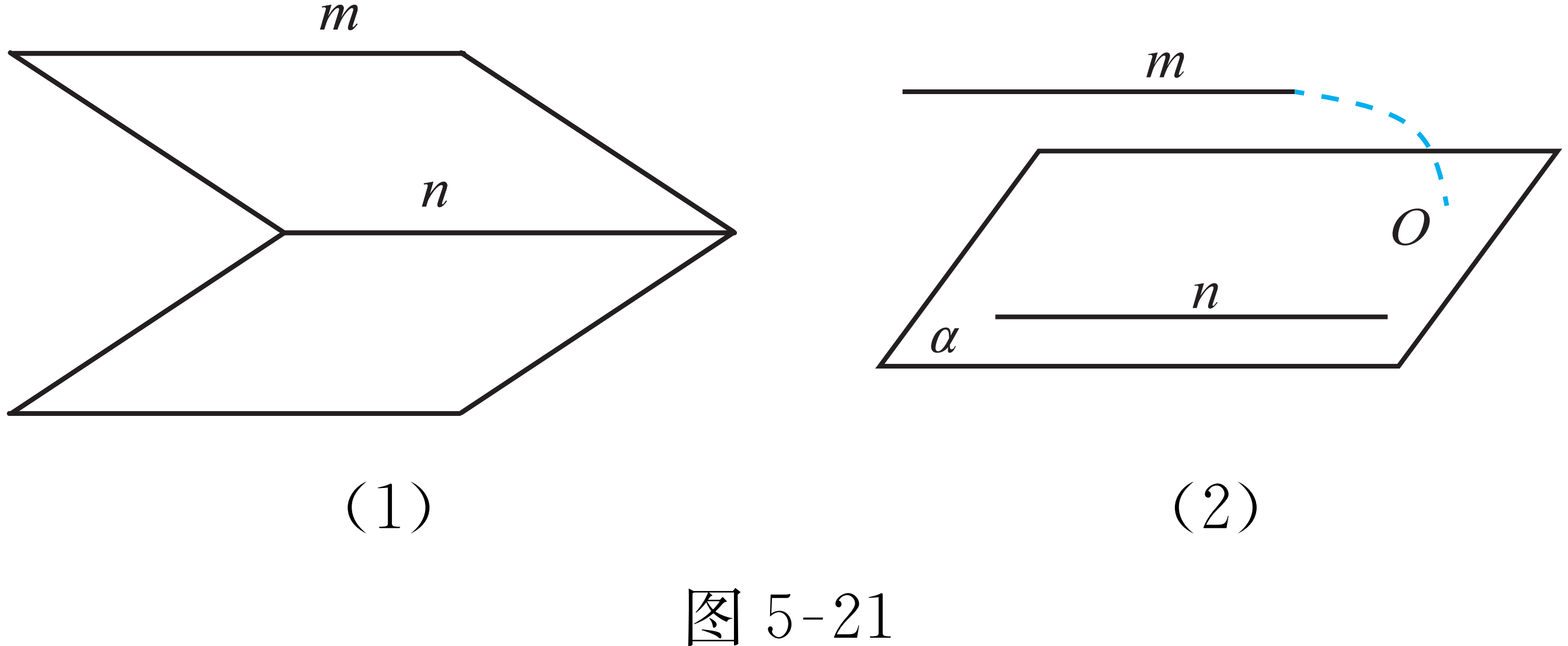 这与 m // n 是矛盾的，因此 m // α.
问题导入
门扇的两边所在直线是平行的，把门打开，当门扇绕着一边转动时，另一边与墙面有公共点吗？
直线b
直线a
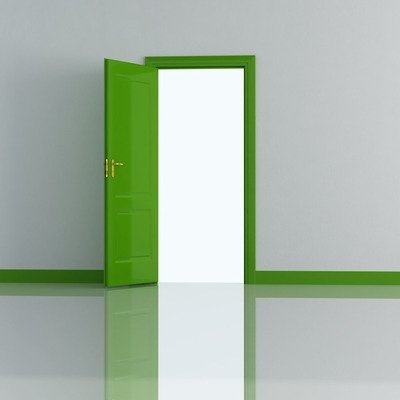 没有公共点
此时直线a与平面α平行吗？
平面α
平行
在门扇的旋转过程中:
直线a在墙面所在的平面α外；
直线b在墙面所在的平面α内；
推出：直线a与平面α平行.
直线a与b始终是平行的．
新知探究
直线和平面平行的判定定理
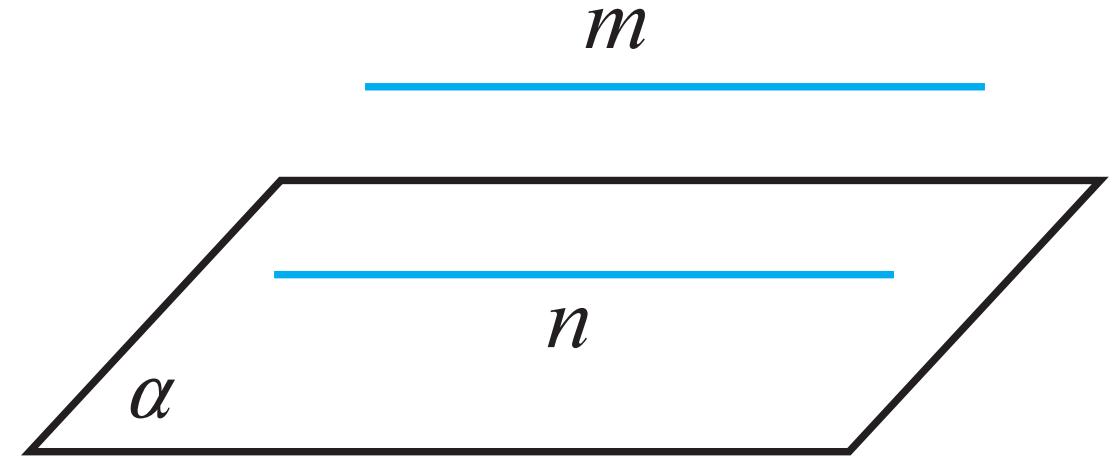 一条直线在平面α外，一条直线在平面α内，且这两条直线平行.
符号表示：
线线平行               线面平行
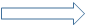 新知探究
直线和平面平行的判定定理
如果平面外的一条直线与此平面内的一条直线平行，那么这条直线与这个平面平行.
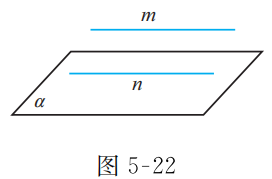 新知探究
例1 如图所示，在三棱锥A-BCD，E，F分别是AB，AD的中
        点．求证：EF // 平面BCD．
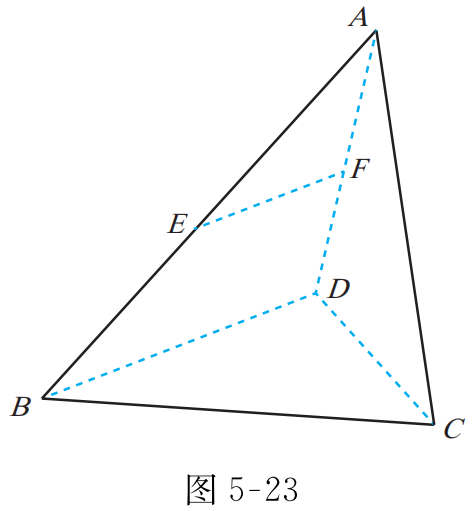 分析：要证明一条直线和一个平面平行，只需在平面内找到与该直线平行的一条
直线即可.
在△           中，因为 E，F分别是AB，AD的中点，所以 EF // BD．
因为
新知探究
例1 如图所示，在三棱锥A-BCD，E，F分别是AB，AD的中
        点．求证：EF // 平面BCD．
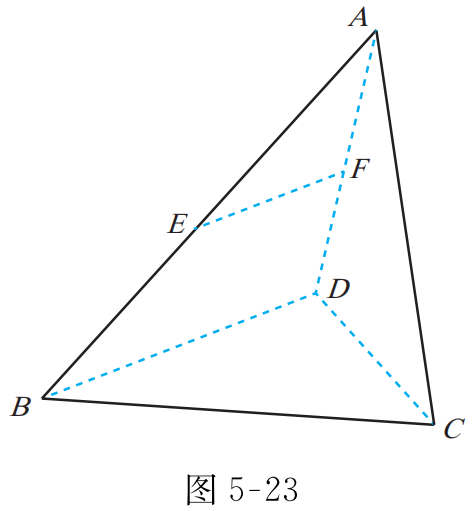 证明：
所以 EF // 平面BCD.
符号表示：
线线平行               线面平行
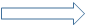 温故知新
1．直线与平面的三种位置关系
直线在平面内，直线与平面相交，直线与平面平行．
2．直线与平面平行的判定定理
如果平面外的一条直线与此平面内的一条直线平行，那么这条直线与这个平面平行.
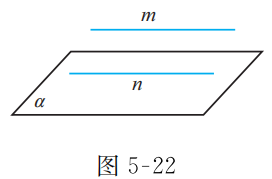 再 见